Geografia de les Illes Balears
Petra Burianová i Linda Havránková
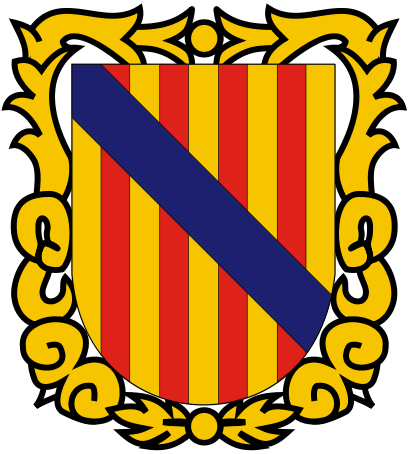 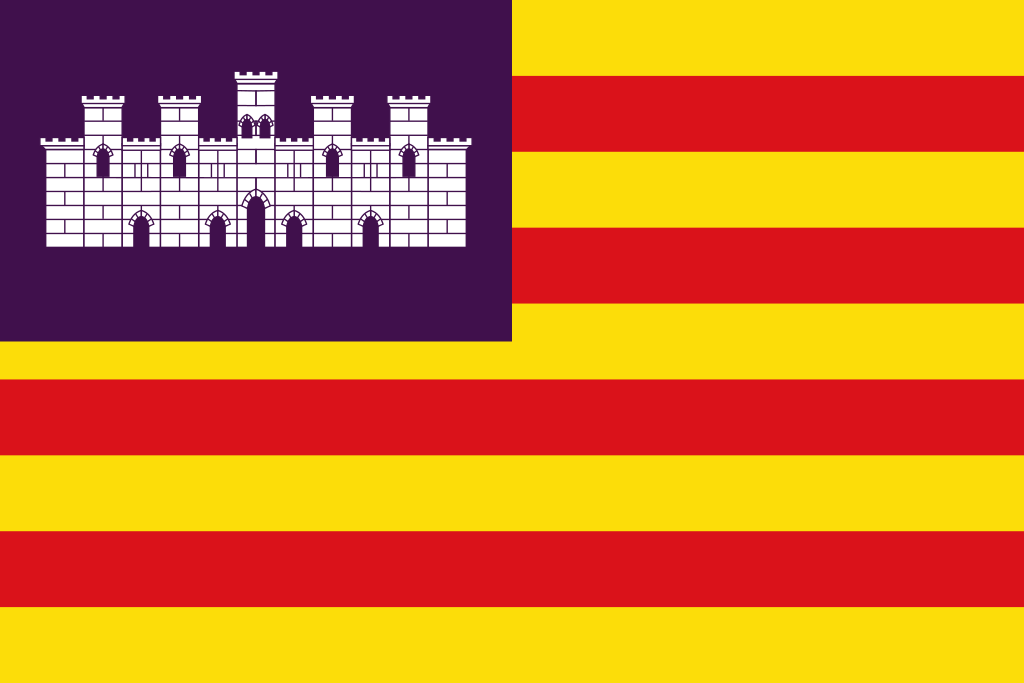 Illes Balears
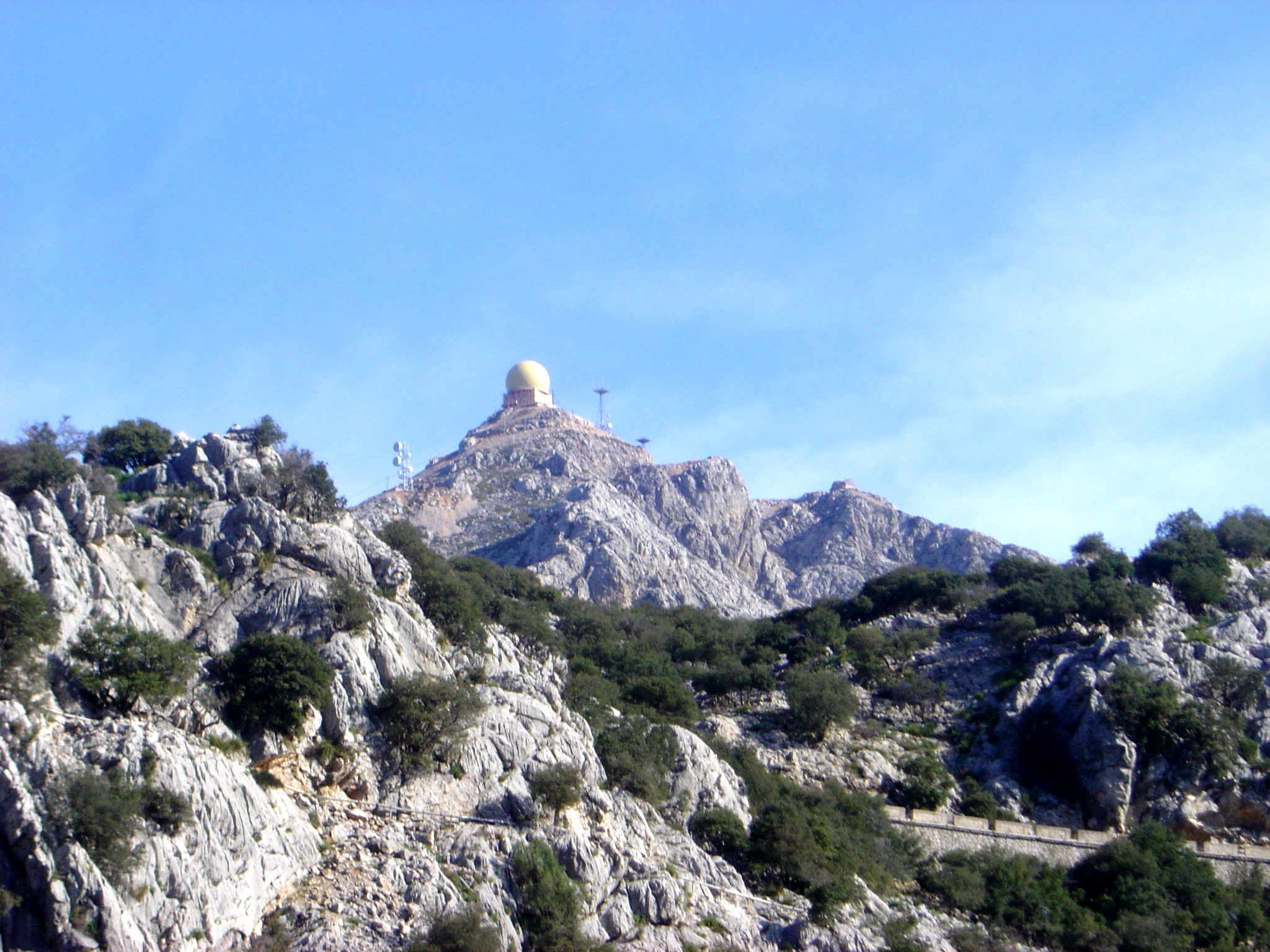 El Puig Major de la Serra de Tramuntana de Mallorca, la muntanya més alta de l'illa (1 436 metres).
Capital: Palma – 402 949 habitants (2016)
Població: 1 124 744 (2015)
Densitat: 225,32 hab/km²
Superfície: 4 991,66 km²
Costa: 1428 km
Banyat per: mar Mediterrània
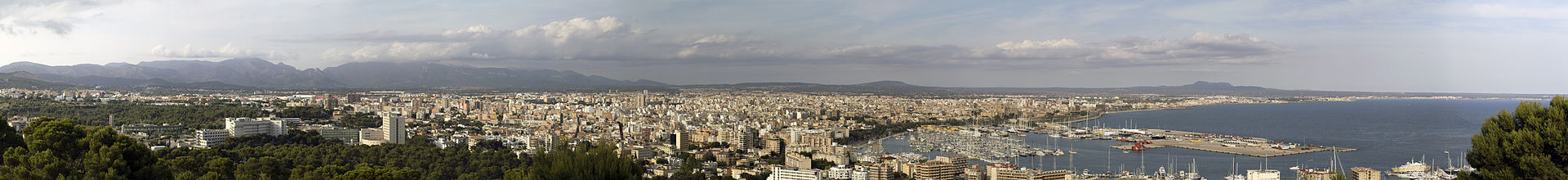 Palma
L'arxipèlag està format per dos grans grups:
les Gimnèsies: Menorca, Mallorca, Cabrera i els illots menors que les envolten
les Pitiüses: Eivissa, Formentera i els illots menors que les envolten
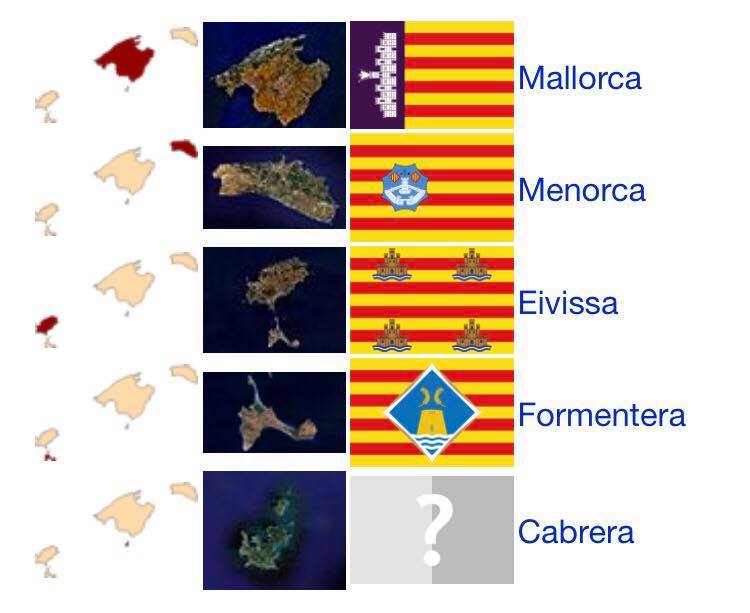 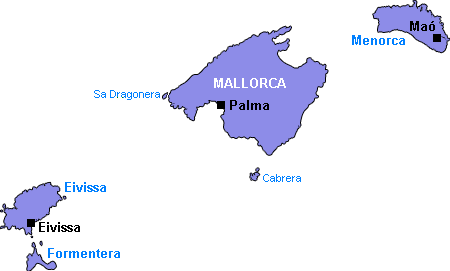 Illots
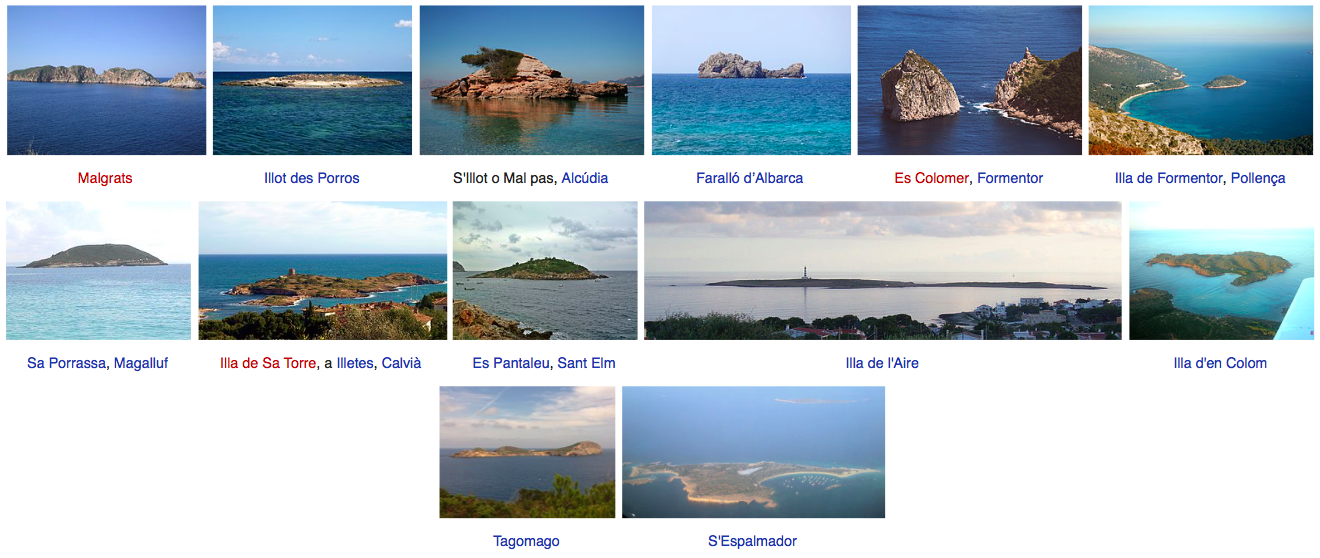 Geografia física
La Serra de Tramuntana
La Serra de Llevant
La plana central
Menorca
una illa baixa
la Muntanya del  Toro (358 m)
Eivissa
una illa calcària i muntanyosa
Sa Talaiassa (475 m)
 
Formentera
també calcària
més baixa (Sa Mola 192 m)
Eivissa  costa del País Valencià = 75 km de mar, aquesta mateixa distància separa Mallorca d'Eivissa
La distància mínima que separa Mallorca de Menorca és de 35 km.
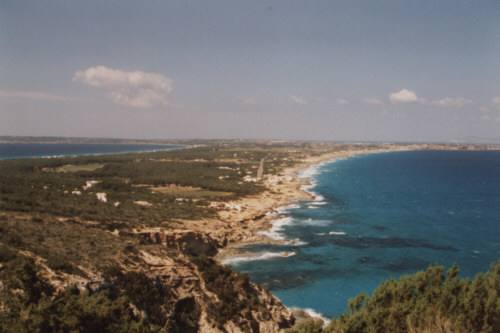 Clima
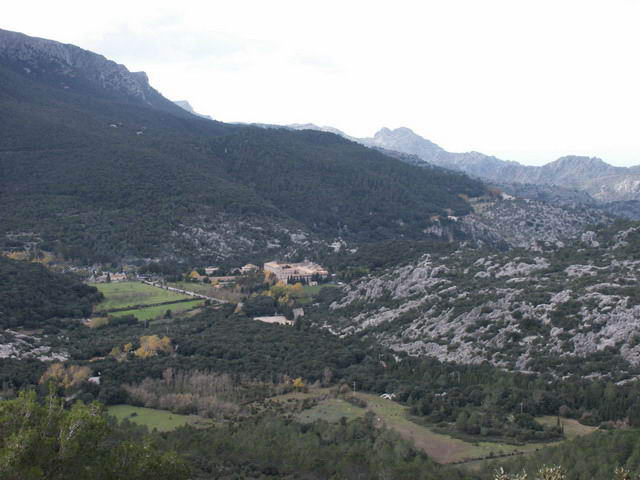 tipus mediterrani
similar al del País Valencià
hivern - temperatures mitjanes mensuals per sobre dels 10 °C
l'únic riu - el riu de Santa Eulària a Eivissa
Formentera és, alhora, el lloc més càlid i el més sec de les Balears.
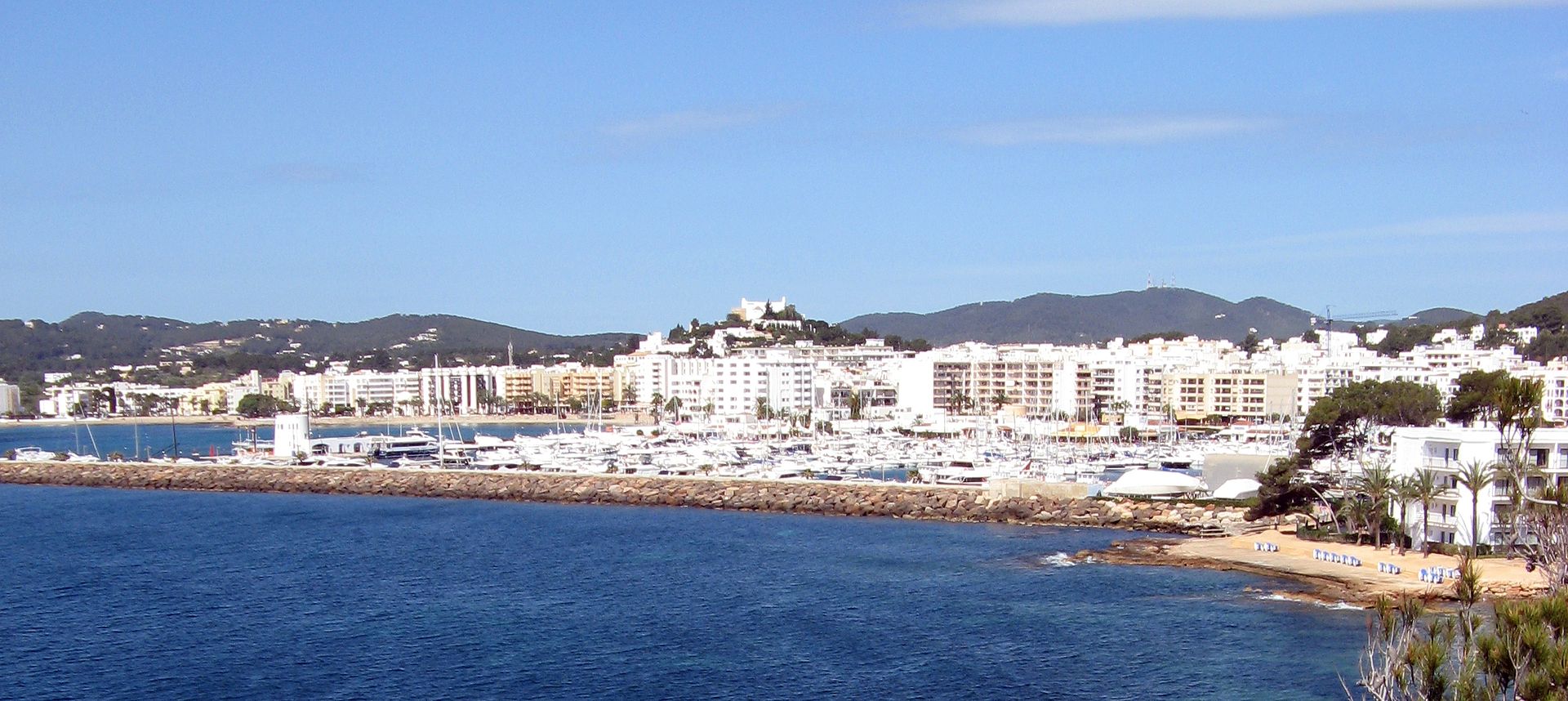 A l'estació meteorològica del Monestir de Lluc (Serra de Tramuntana) és on plou més de les Balears.
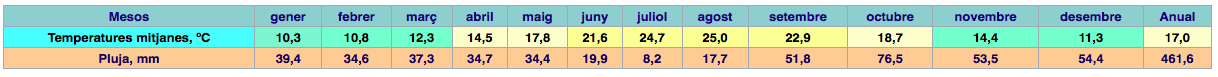 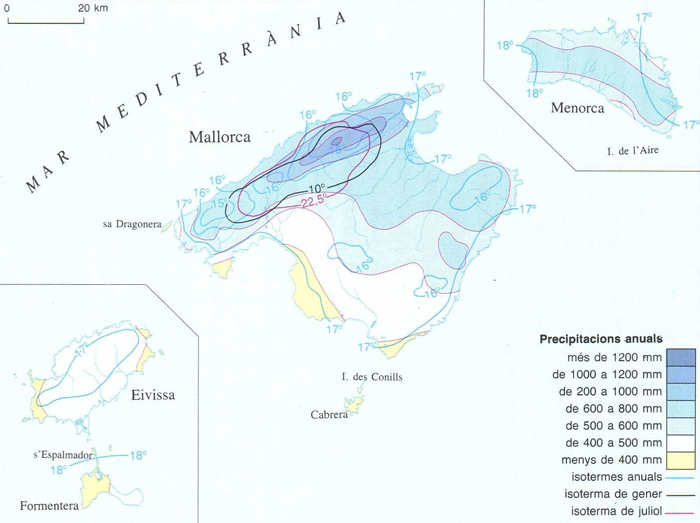 l'element florístic tirrènic balear (17 endemismes)
l'element florístic ibèric balear (14)
l'element florístic baleàric (87)
Flora
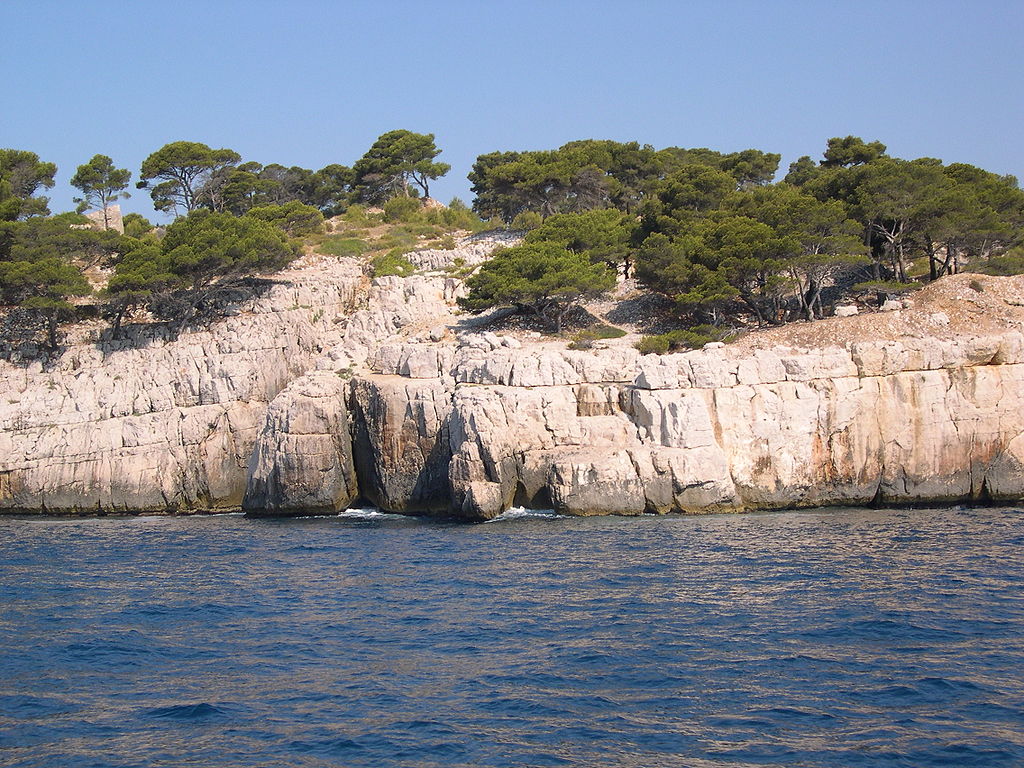 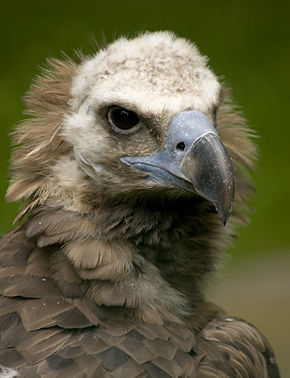 característiques netament mediterrànies
les pinedes de pi blanc, les màquies i garrigues
l'alzina, el garrofer
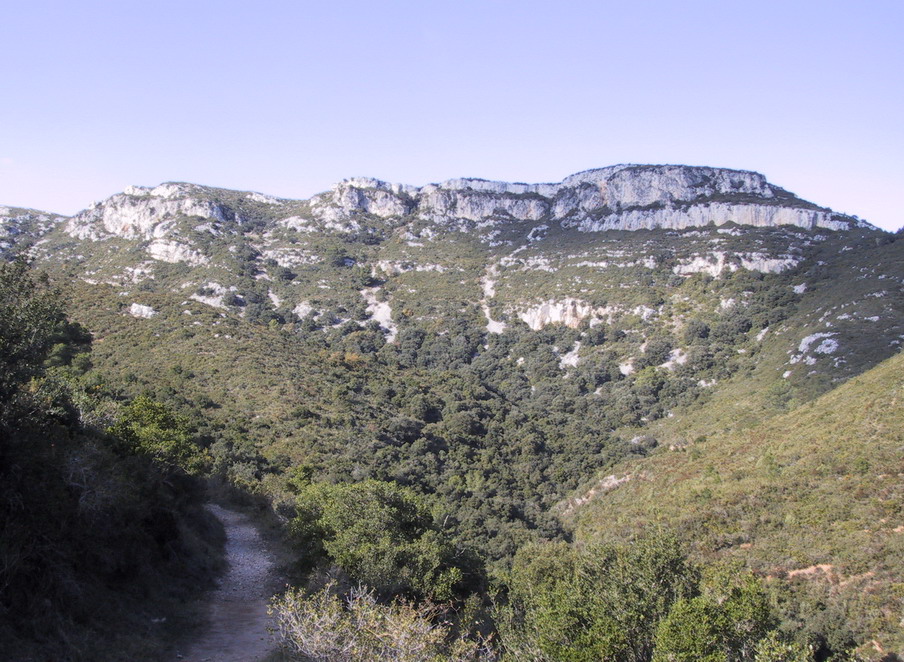 Màquies
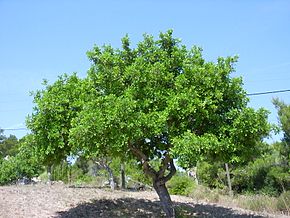 Pi blanc
Voltor negre
Sargantana de les Pitiüses
Fauna
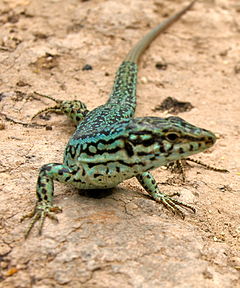 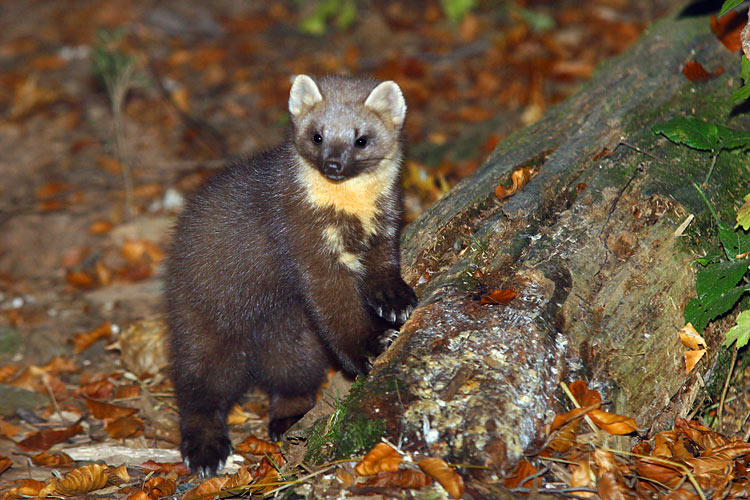 300 espècies d'ocells
un gran nombre d'endemismes (el 99% són invertebrats) - les sargantanes (la sargantana balear i la sargantana de les Pitiüses), la tortuga mediterrània, la tortuga d'estany, la serp blanca, la serp d'aigua, la colònia mallorquina del voltor negre i l'àguila peixatera
els mamífers - la marta
Marta
Garrigues
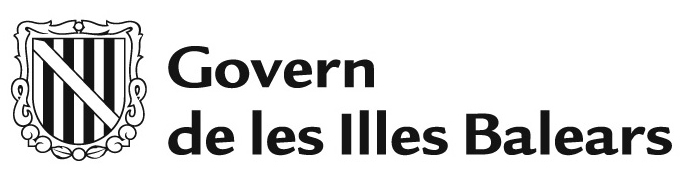 Política i govern
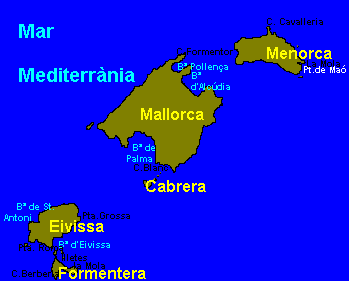 Les institucions de le Illes Balears
El Parlament de les Illes Balears - el poder legislatiu del govern, 59 diputats per un mandat de 4 anys
El Govern de les Illes Balears - el poder executiu i administratiu, i dirigeix la política general
El President de les Illes Balears – el cap de govern de l´executiu, elegit pel parlament, nomenat pel rei

*Síndic de Greuges de les Illes Balears
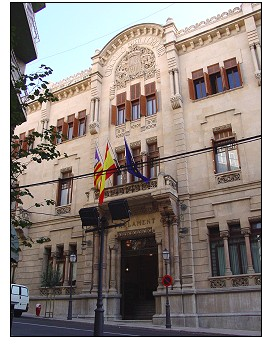 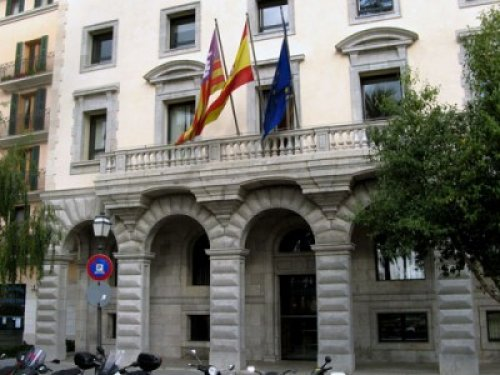 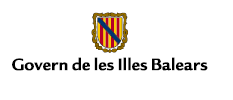 President del Parlament                                President del Govern de les Illes Balears
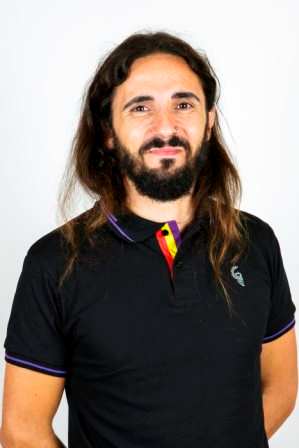 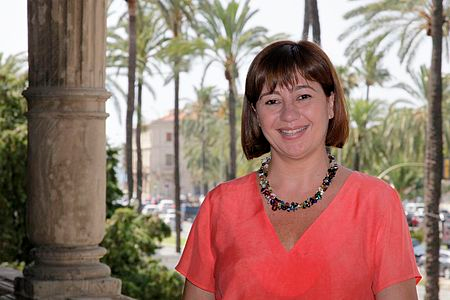 Divisió politicoadministrativa
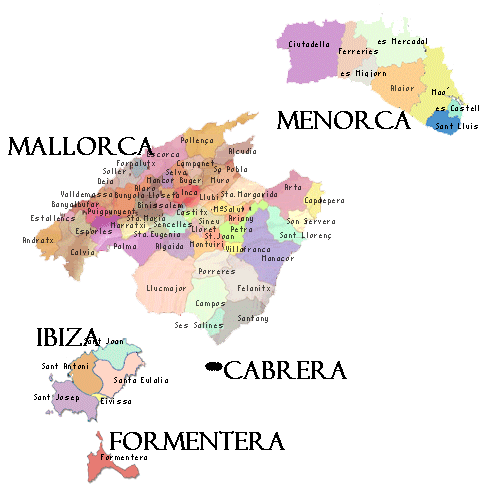 4 consells insulars
- a Mallorca, a Menorca, a Eivissa, a Formentera


La capital de les Illes Balears i de l´illa de Mallorca és Palma

Les capitals de cada illa són:
      Palma – de l´illa de Mallorca
      Maó – de l´illa de Menorca
      Eivissa – de l´illa d´Eivissa
      Sant Francesc Xavier – de l´illa de Formentera
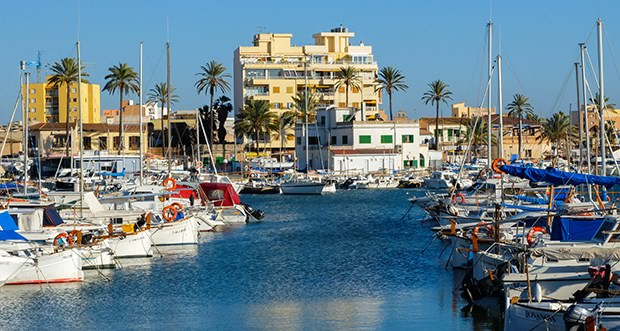 Palma                    Maó
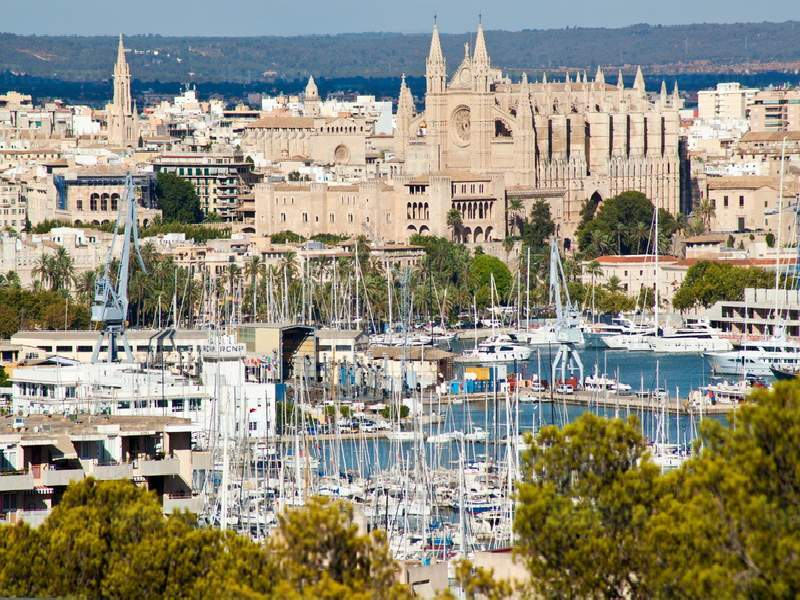 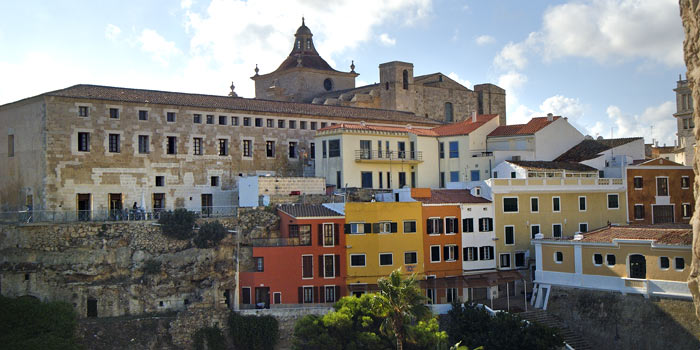 Eivissa                                         Sant Francesc Xavier
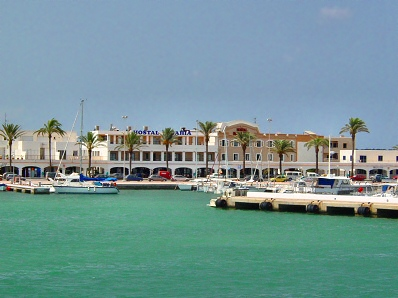 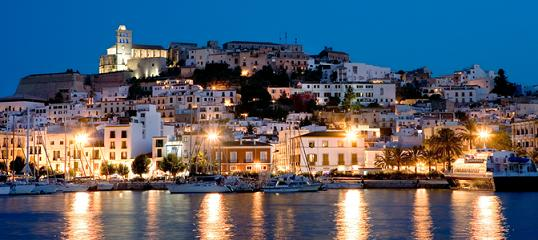 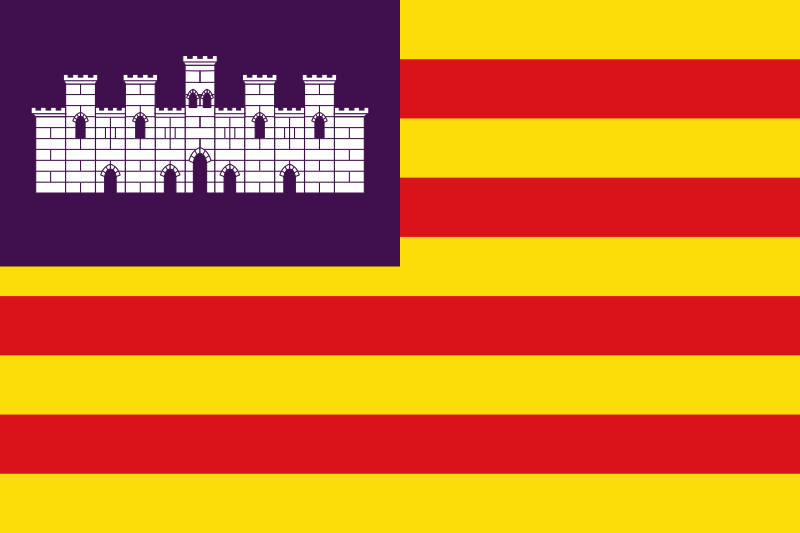 Els símbols
Quatre barres horitzontals sobre un fons groc, i el quarter de fons morat amb un castell blanc de cinc torres enmig

Cada illa també pot tenir la seva pròpia bandera





La diada de les Illes Balears - '1 de març
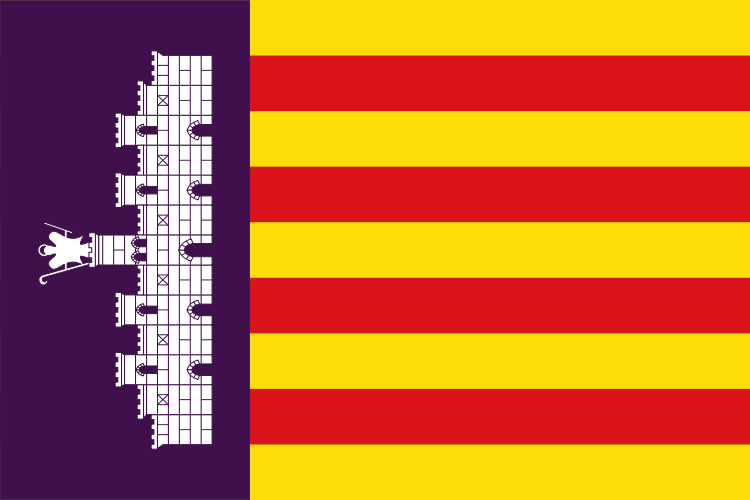 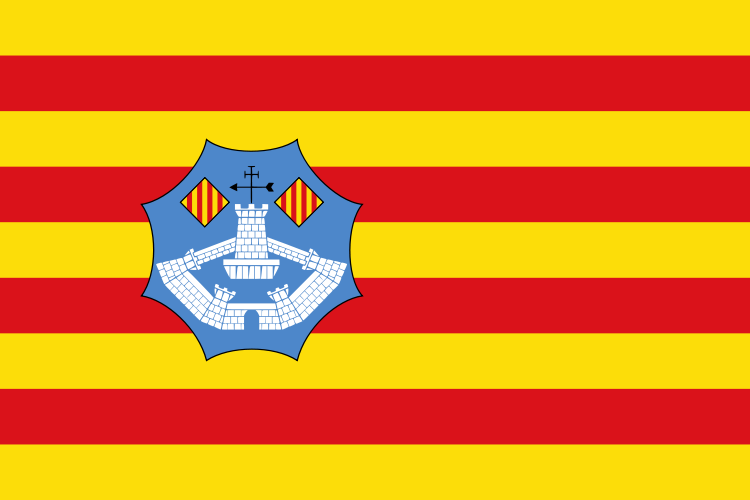 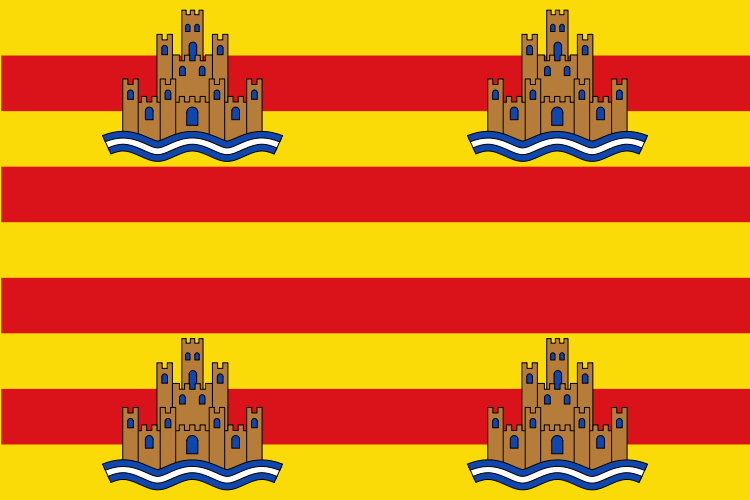 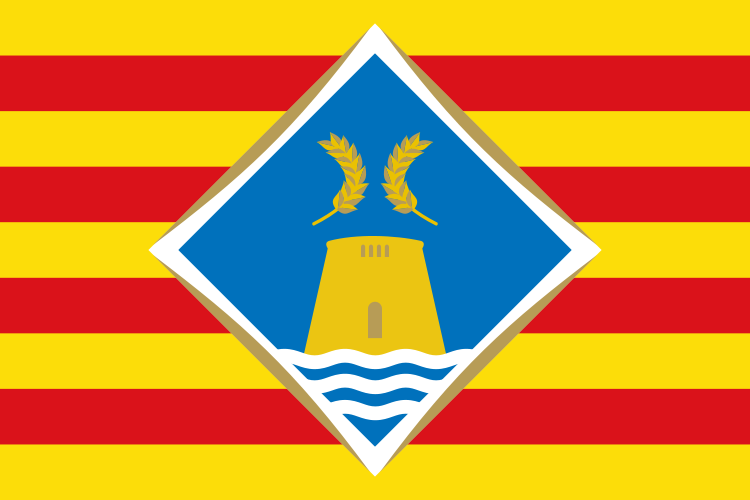 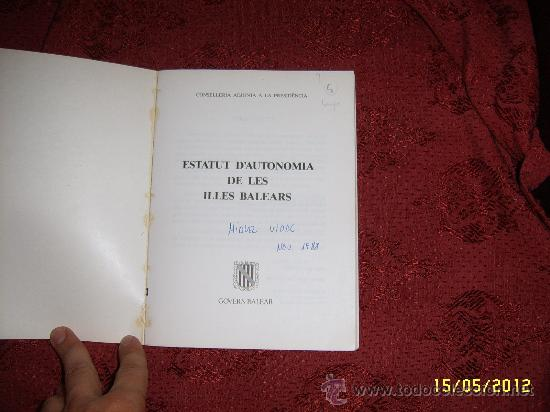 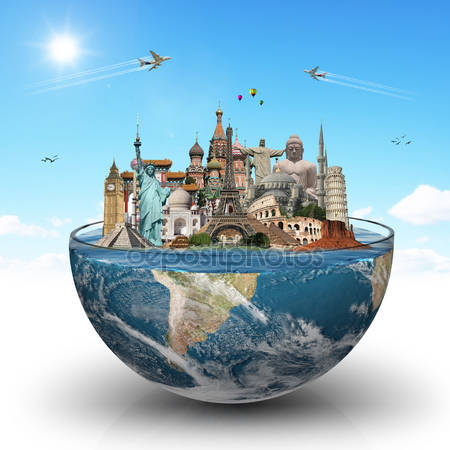 Economia
El PIB per habitant és un dels més alts d'Espanya.

El turisme a les Balears és l'element més determinant socioeconòmic de les darreres dècades

Mallorca i Eivissa – turistes alemanys i anglesos. I a Eivissa també turistes italians
Menorca – turistes principalment anglesos
Formentera -  principalment italians
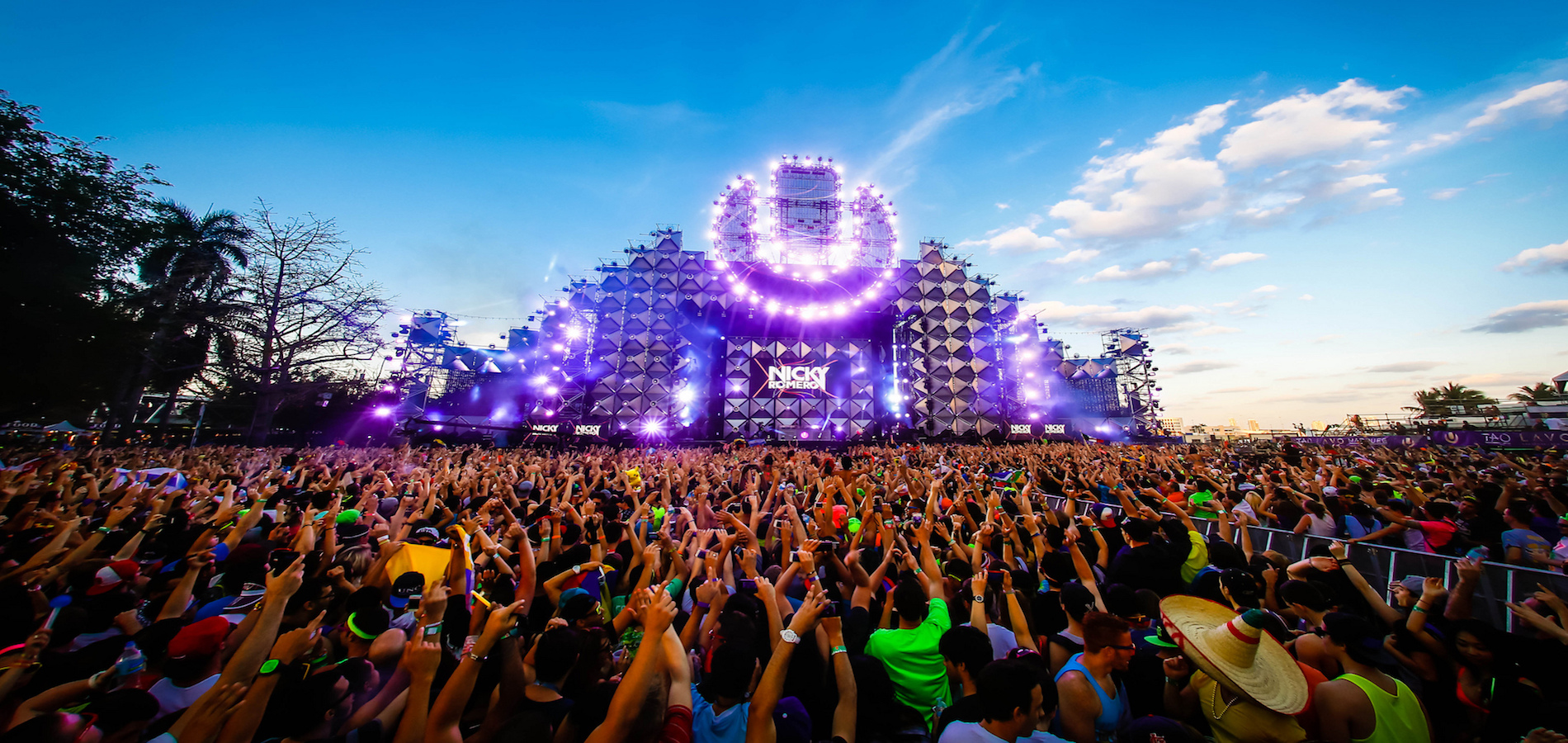 Demografia
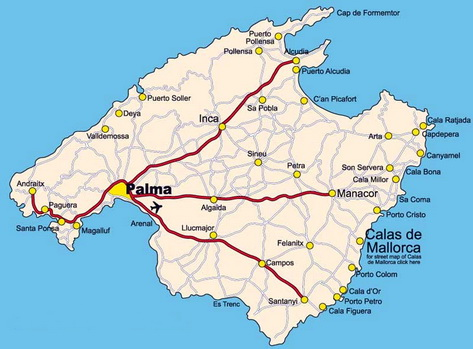 Palma



Població de les Illes Balears el 2011 segons INE)
   - Mallorca: 78,4% del total de les illes
   - Menorca: 8.5% del total de les illes
   - Eivissa: 12,1% del total de les illes
   - Formentera: 0,9% del total de les illes

La població balear creix a ritme vertiginós
Fonts
https://ca.wikipedia.org/wiki/Illes_Balears
http://www.enciclopedia.cat/EC-GEC-0007005.xml
https://ca.wikipedia.org/wiki/Geografia_de_les_Illes_Balears
http://www.vegueries.com/illes/images/villes.gif
https://www.google.cz/maps/place/Baleárské+ostrovy,+Španělsko/